Projektové aktivity, harmonogram, rizika
Co jsou a nejsou projektové aktivity?
Veškerá činnost vedoucí k naplnění projektu
NEJSOU PROJEKTOVÉ AKTIVITY: program akce / popis kurzu / popis metody
Vhodné si rovnou psát k jednotlivé aktivitě časovou dotaci a odpovědného člověka, dá vám to informaci, kdo, za jak dlouho, respektive za kolik udělá danou věc
[Speaker Notes: Podskupiny činností a konkrétní činnosti – viz excel tabulka]
Co jsou a nejsou projektové aktivity?
Příměstské tábory:
- sehnání a zajištění prostoru / 10 hodin
- výběr lektorů / 10 hodin
- vypracování metodiky / 5 hodin
- administrativa přihlášek a komunikace s rodiči / 20 hodin
- nákup programového materiálu
- zajištění vstupenek, výletů a návštěv institucí (zoo, muzeum apod.) / 10 hodin
- úklid prostoru  / 40 hodin
[Speaker Notes: Podskupiny činností a konkrétní činnosti – viz excel tabulka]
ČASOVÝ HARMONOGRAM PROJEKTU:GANTTOVY DIAGRAMY
aneb Naplánování projektových aktivit v čase








http://projektoverizenisucha.blogspot.com/2018/01/ganttuv-diagram-projektu.html
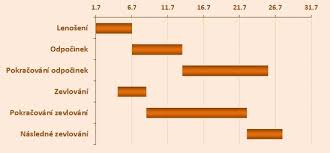 [Speaker Notes: První Ganttův diagram vznikl v roce 1896 – jak jsou ganntovy diagramy staré? Navrhl ho Polák Karol Adamiecki, ale nebylo mu to připsáno, tak se diagramy jmenují podle Američana Henryho L. Gantta, který diagram znovu/objevil před 1. světovou válkou.
S vývojem IT byly Ganttovy diagramy vylepšovány a upravovány, dnes mohou tedy znázornit více a lépe než původně (například i vzájemné vztahy mezi činnostmi…).
Ačkoliv jsou dnes považovány za běžnou formu grafického znázornění, v době svého vzniku byly Ganttovy diagramy považovány za revoluční.]
Projektová rizika a identifikace projektových rizik
Riziko je jakákoli nejistá událost, která má pozitivní nebo negativní dopad na cíle projektu
Tradiční rizika: nevhodné počasí, málo/moc účastníků, málo/moc pracovníků
Nástroje na identifikaci rizik: brainstorming + SWOT analýza: projektový nástroj, který pomáhá identifikovat kvalitu organizace/projektu a dopady vnějších vlivů
Může se ještě  hodnotit možnost/pravděpodobnost výskytu (0-10 bodů) a dopad (0-10 bodů)
NEJDŮLEŽITĚJŠÍ:Co udělat, aby se riziko zmírnilo? Jaká opatření?
[Speaker Notes: Pro velmi rizikové projekty je obvyklý počet rizik 50-100. U méně rizikových projektů je počet rizik menší než 10 nebo do 20.]